Plan de travail collectif  -  du 24/02 au 28/02
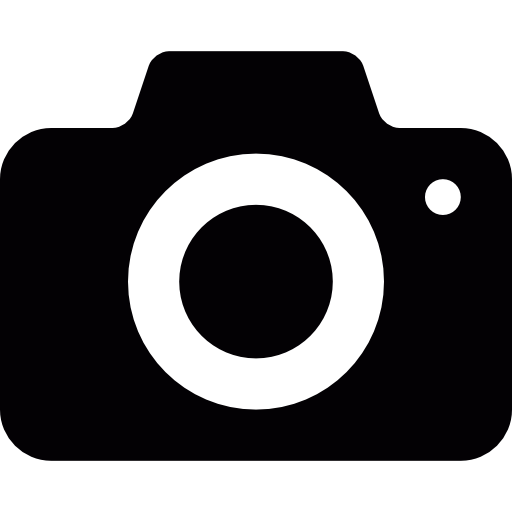 Trouve au moins 4 façons différentes d’écrire le nombre 825.
Voir les consignes.
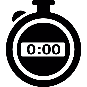 1 : Lis les syllabes.
2 : Lis les mots outils.
3 : Lis les mots inconnus.
4. Lis les phrases.
1 : Copie les minuscules.
2 : Copie les mots.
3 : Copie les majuscules.
4. Copie les phrases.
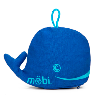 Décore et colorie les cœurs à la manière de Romero Britto.
Pose et calcule au moins 6 additions.
Apprends les mots de la lettre « l ».
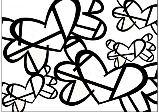 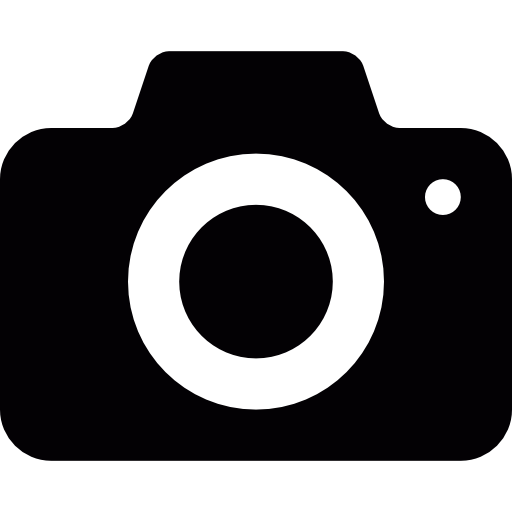 Groupe A : -
Groupe B : -
Plan de travail collectif  -  du 03/02 au 07/02
Apprends les mots de la lettre « o » (partie 2).
Fiche de la lettre « o ».
Dans chaque phrase, colorie les noms en rose et les déterminants en bleu.
Pose et calcule les additions.
Voir les consignes de l’exercice.
1 : Continue les frises.
2 : Reproduis les figures.
3 : Repasse sur les traits.
4. Continue les frises.
Fiches de tracés.
Trie les étiquettes en 3 groupes : pronom personnel / verbe infinitif et verbe conjugué. 
Etiquettes des mots.
Entoure les indices de temps dans les phrases.
Range les phrases dans l’ordre.
Fiche de lecture
Observe bien l’image et décris la petite fille.

Etiquette +
Réalise les calculs sur ton ardoise.
Cartes de calcul
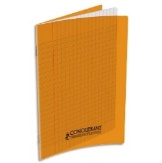 Groupe A : -
Groupe B : -